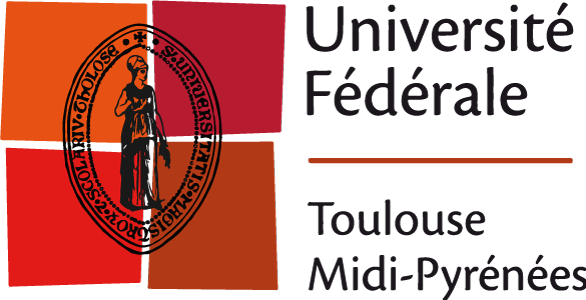 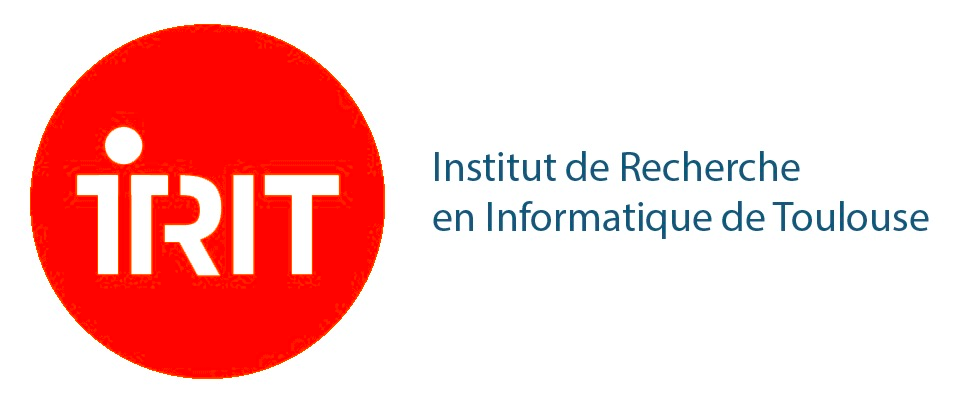 HandRate: Heart Rate MonitoringWhile Simply Holding a SmartPhone
Kevin Jiokeng, Gentian Jakllari, André-Luc BeylotIRIT/Toulouse INP-ENSEEIHT, University of Toulouse, France – Email: firstname.lastname@toulouse-inp.frIEEE PerCom’21 – March 25th, 2021
Context
Heart Rate Monitoring: early identification and prevention of heart diseases
⇒ Multiple medical devices (use at hospital or home)


But Cardiovascular Diseases still remain the world’s leading cause of death [AHA, 2018]→ 22M+ in 2030
2/23
[Speaker Notes: (>22M in 2030)]
Context
Existing approaches with a Smartphone:
Adding specialized sensors
	-- Not accessible to a wide range of users
Using built-in sensors:
Ordinary camera as a PPG sensor
IMU with phone on the chest or the navel
-- Require active user participation
Sensing
+
Processing power
_____________
Always with us
3/23
HandRate
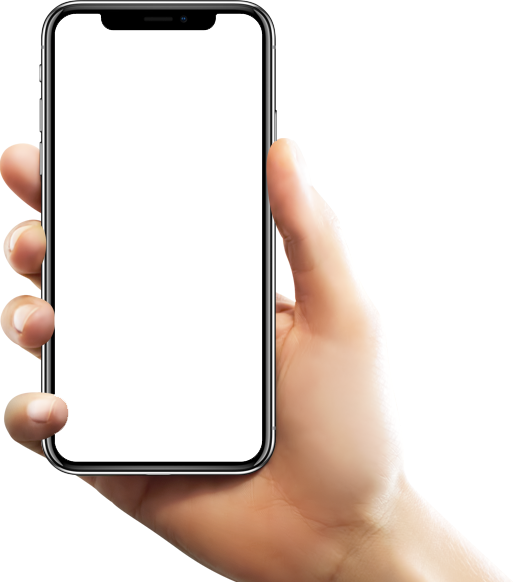 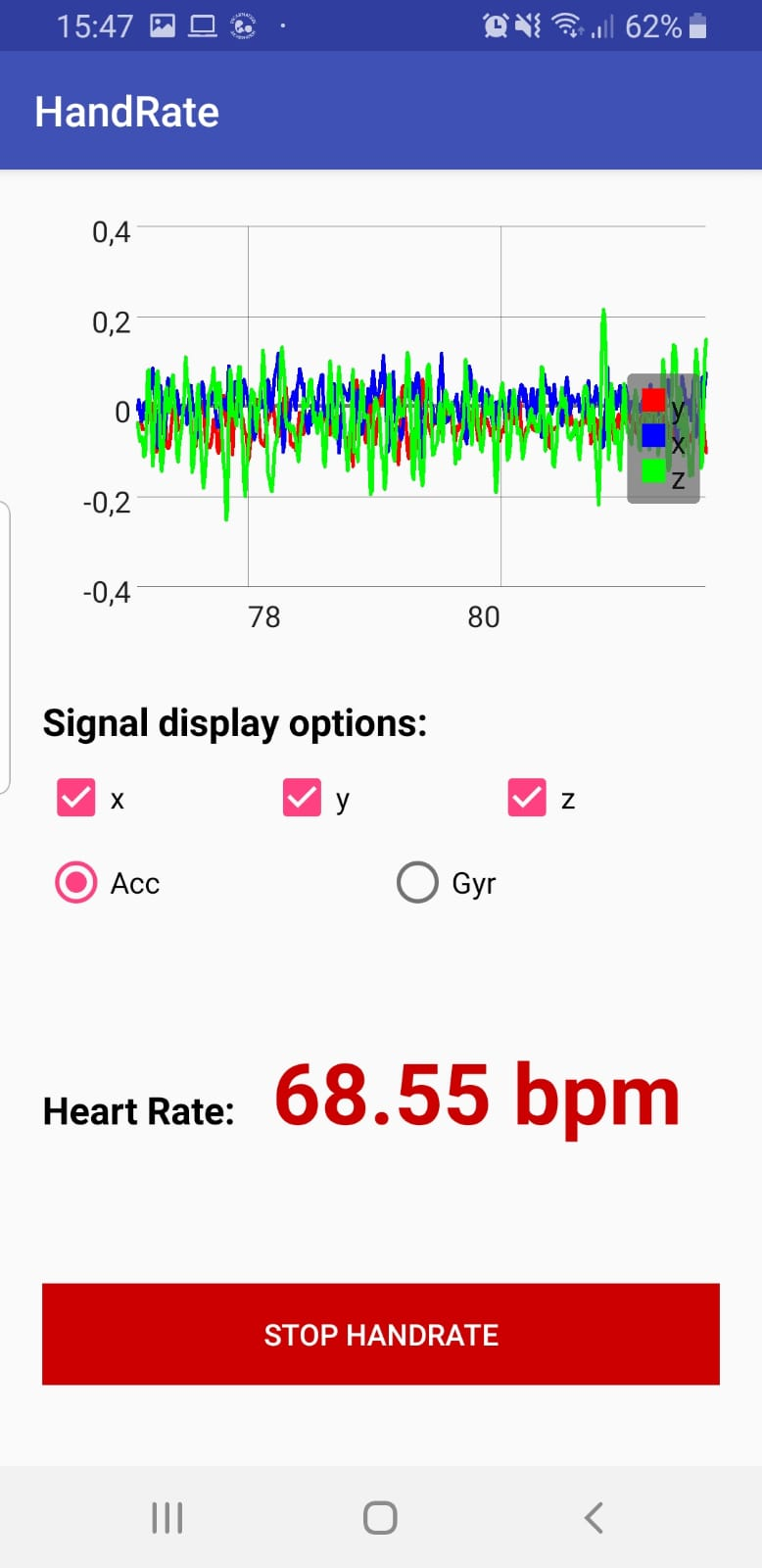 Heart Rate Monitoring without active user participation
HandRate revisits Ballistocardiography (BCG)
- Measurement of the body movement during cardic cycle- Caused by recoil forces (espcially during the systole)
Two important questions :
Is it possible to acquire BCG in hand with a commodity mobile phone ?Far away from the heart and subject to motion artifacts
If yes, which system to extract Heart Rate from it ?
4/23
Outline
Introduction: Context, Existing approaches and Questions
Hand-BCG: Feasability Study
HandRate: Our System
Performance Evaluation
Conclusion
5/23
Hand-BCG: is it possible?
The theoretical answer
Smartphones’ accelerometers are able to sense very weak motions
Typical sensitivity value: 2 x 10-3 m.s-2

Peaks’ average in our dataset: 9 x 10-2 m.s-2 
barely an order of magnitude greater than the accelerometers’ noise level (~2 x 10-2 m.s-2)
6/23
Hand-BCG: is it possible?
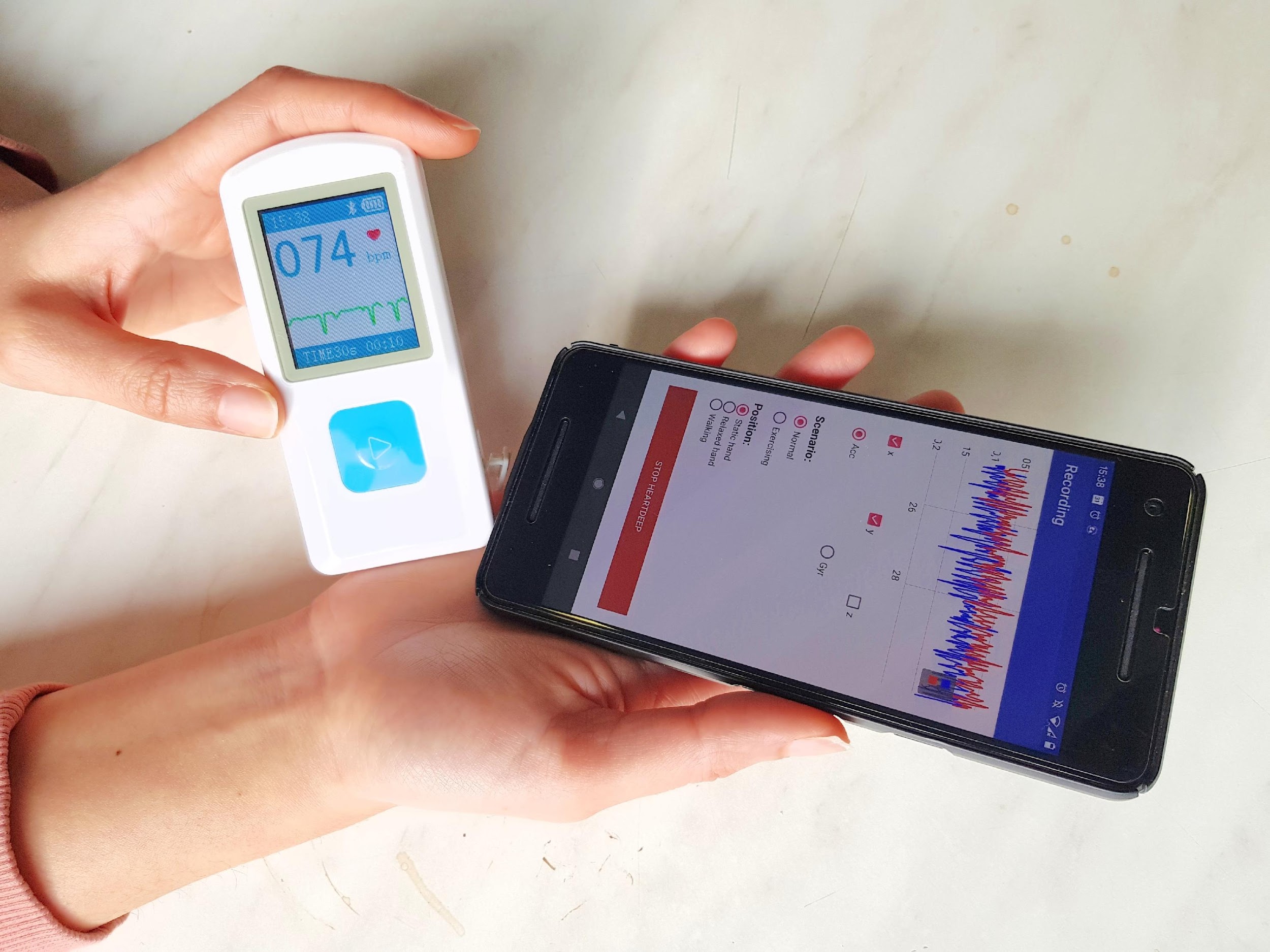 Experimental study
Collection of multiple signals: 30s per session
Hand vs Navel (reference)

Frequency domain analysis
Computation of signal quality : Qkurt [1]
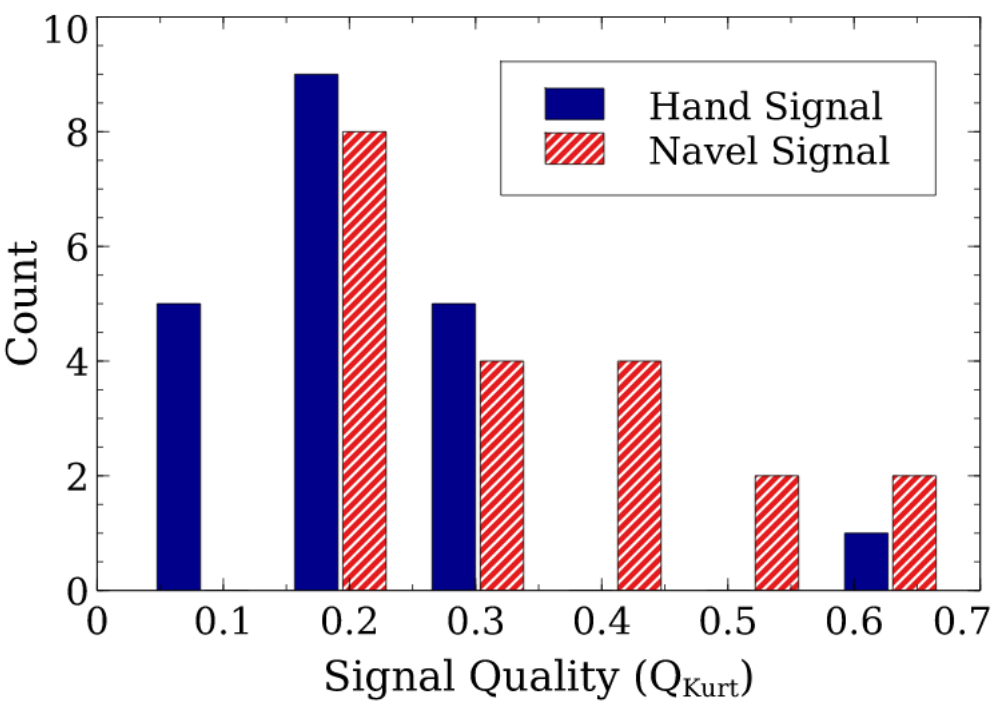 [1] R. Mohamed and M. Youssef, “Heartsense: Ubiquitous Accurate Multi-Modal Fusion-based Heart Rate Estimation Using Smartphones” ACM IMWUT, 2017
7/23
Hand-BCG: Opportunities and challenges
BCG signal can be sensed from hand using a smartphone’ accelerometer
But this signal can be of poor quality, making Heart Rate computation challenging
8/23
Outline
Introduction: Context, Existing approaches and Questions
Hand-BCG: Feasability Study
HandRate: Our System
Performance Evaluation
Conclusion
9/23
HandRate
Heart Rate Monitoring system with phone in hand
Just takes as input the accelerometer readings to compute the Heart Rate
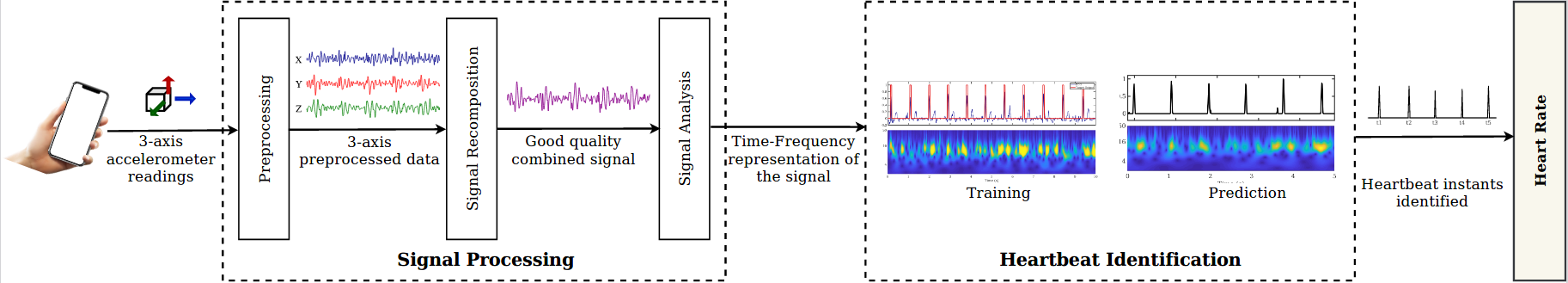 10/23
Preprocessing
--> in the range [-1, 1]
Filtering out too weak or too strong signals
Resampling
Normalization
Denoising
Filtering
--> Fs = 100Hz
Reduce noise
Applied on each of the 3 axes independently
11/23
Signal Recomposition
Problem: the axis that best measures the signal depends on how the user holds the phone
Two possible approaches :
Process (each of the axes) + Combine (the results)
Combine (the axes) + Process (the resulting 1D signal)
Choice: Principal Component Analysis
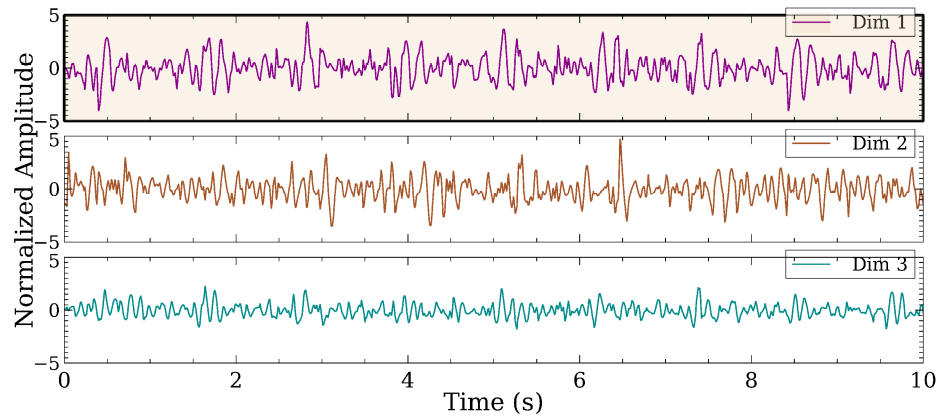 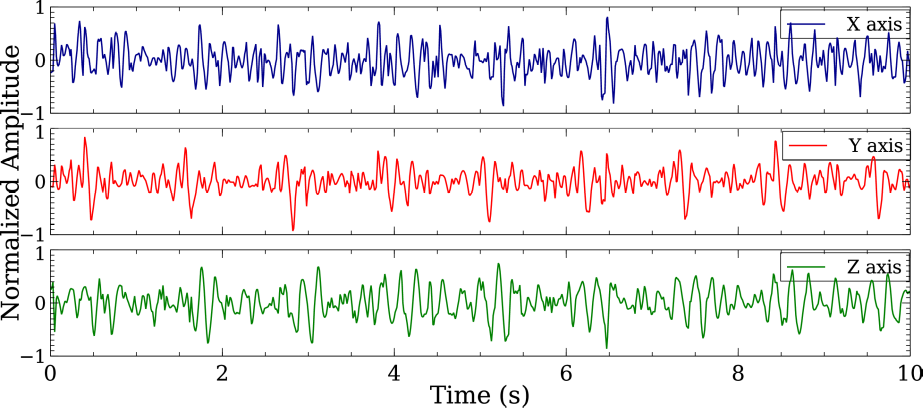 12/23
Signal Recomposition
Evaluation
105 volunteers
30s per volonteer
Apply PCA and compute the amount of variance retained on each dimension
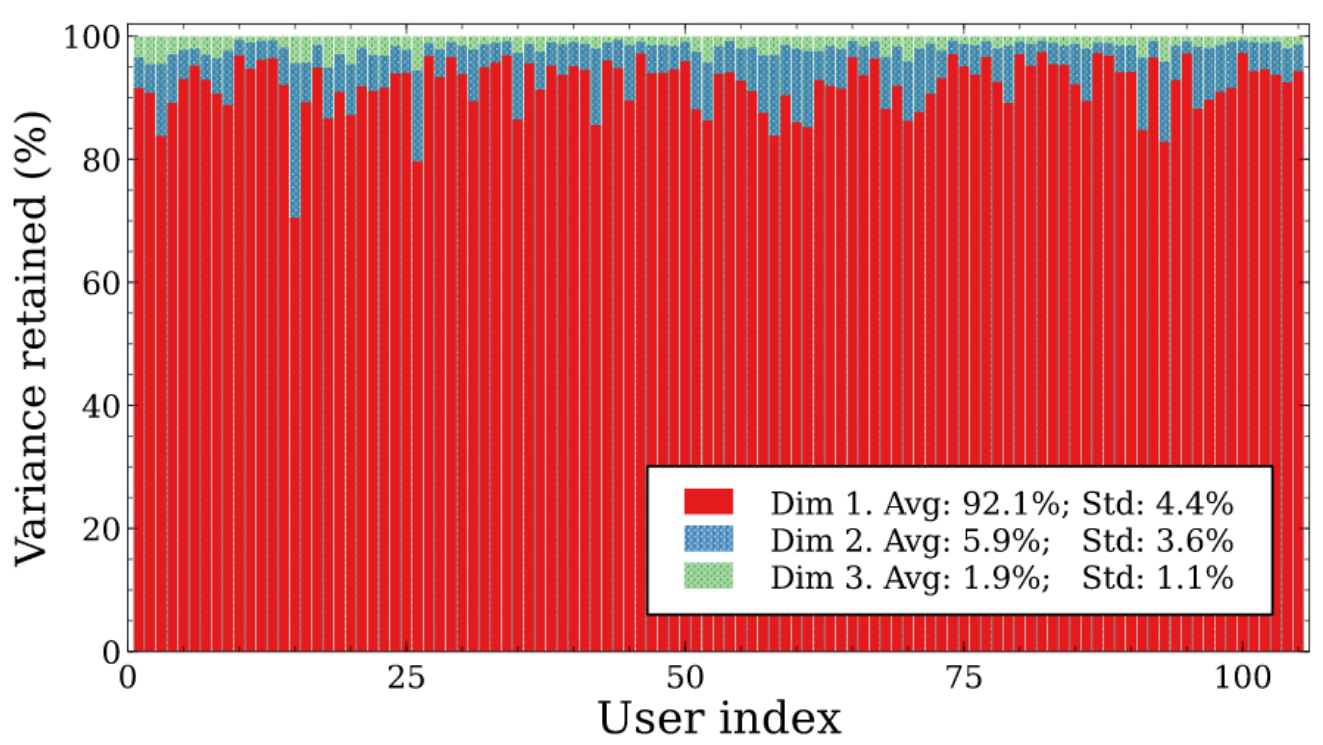 92.1% of variance retained on the first PC
13/23
Signal Analysis
Processing options (for the 1D signal):
Purely in the time domain. But not clear peaks
Purely in the frequency domain

Time-frequency approach:
Spectrogram (Short Time Fourier Transform)
Scalogram (Continuous Wavelet Transform) because of events better localized in time
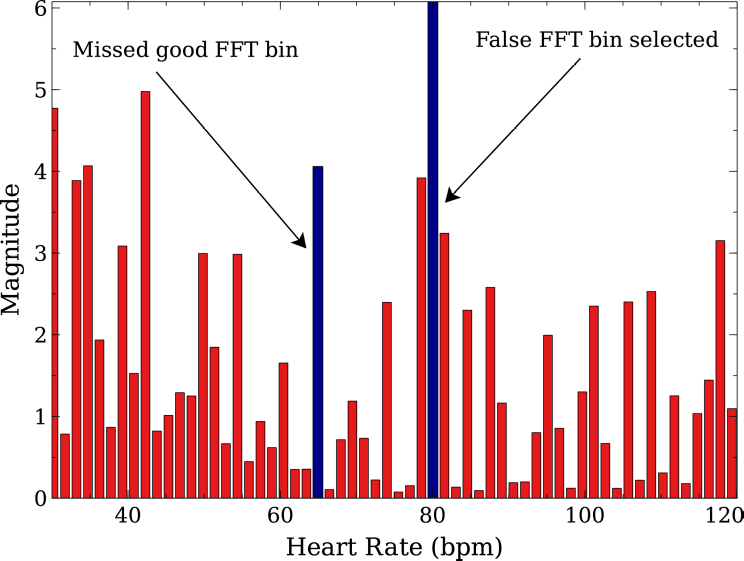 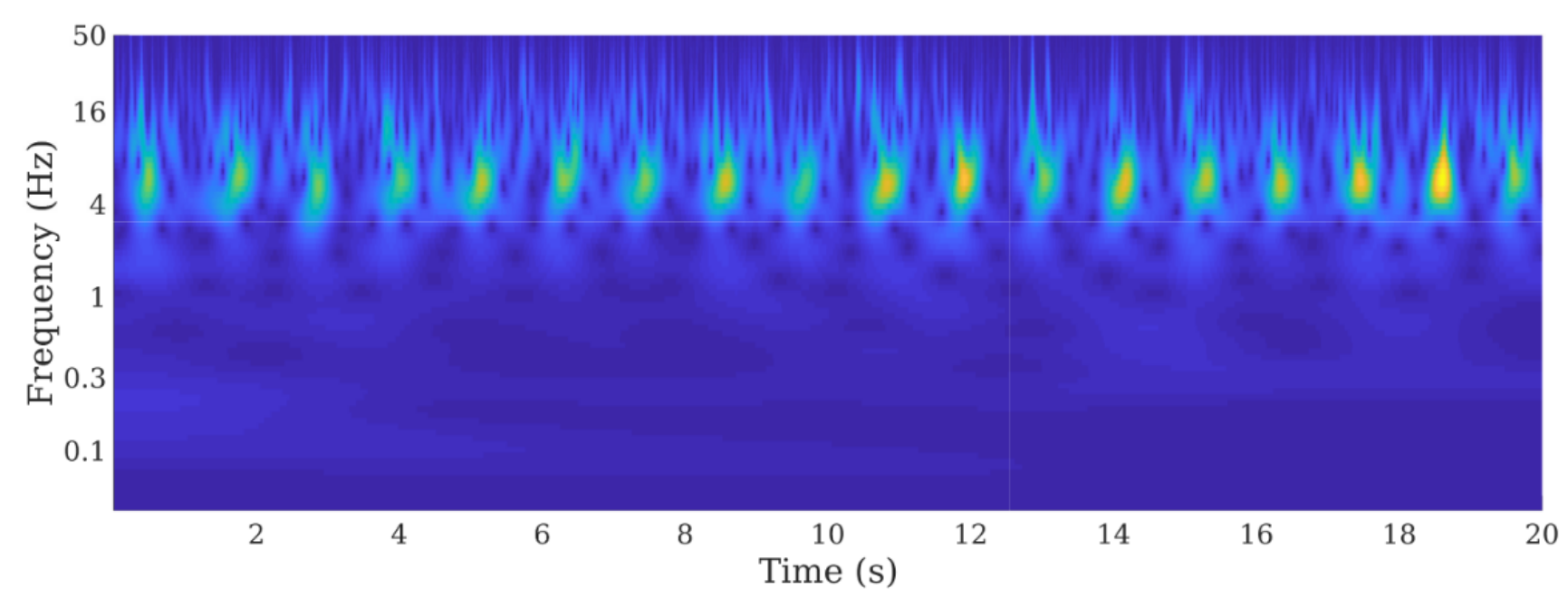 14/23
Heartbeat Identification
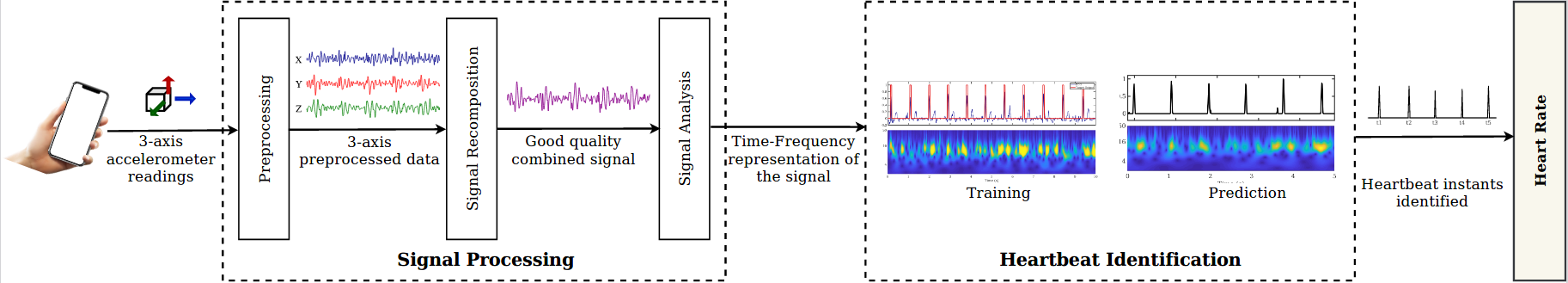 15/23
Heartbeat Identification
Straightforward approach: "flatten" the scalogram by taking the maximum value of each timestep
Mixed results (like the quality of the data)


Neural network:
Model capable of predicting the heartbeat instant
Based on the ECG measured at the same time
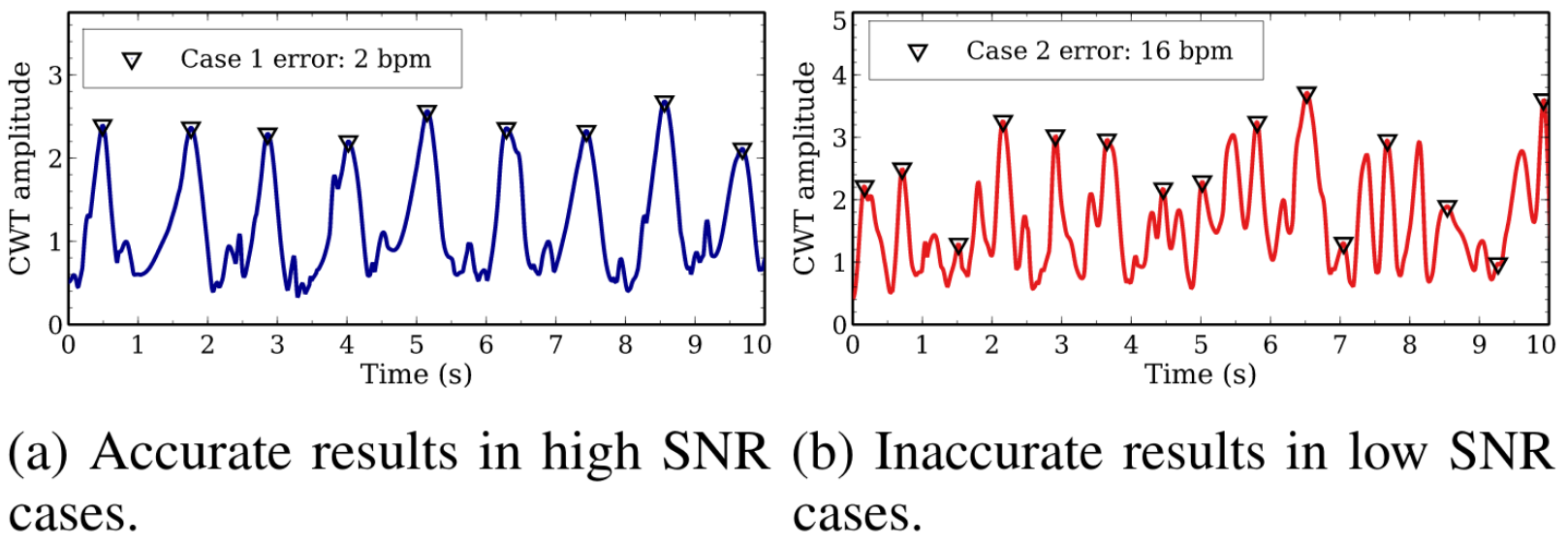 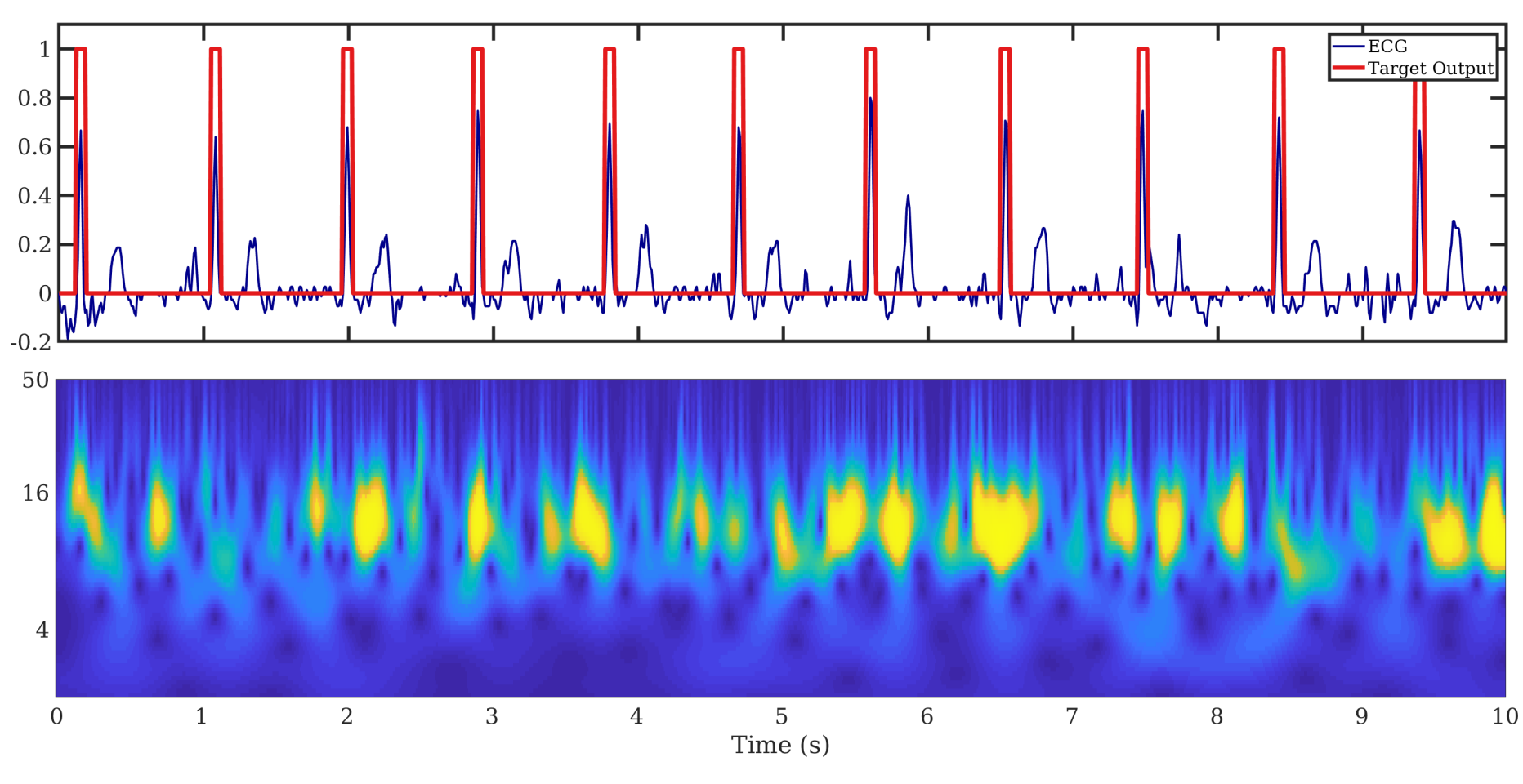 16/23
Heartbeat Identification
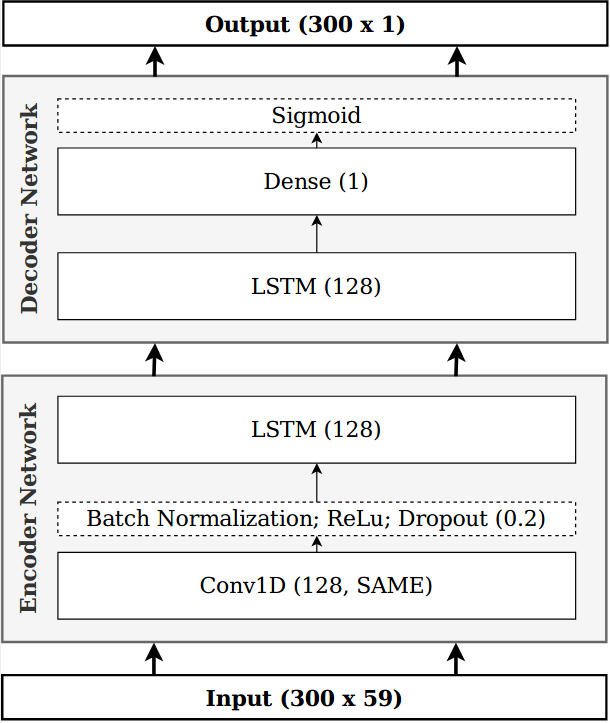 About the NN model:
Encoder-decoder architecture (seq2seq)
Processing by sliding windows of 3s (2s stride)
Not big model: ~ 236k parameters


Combatting dataset imbalance:
Weighted loss function (greater weight for ‘1’)
Multiple ‘1’ for a single peak
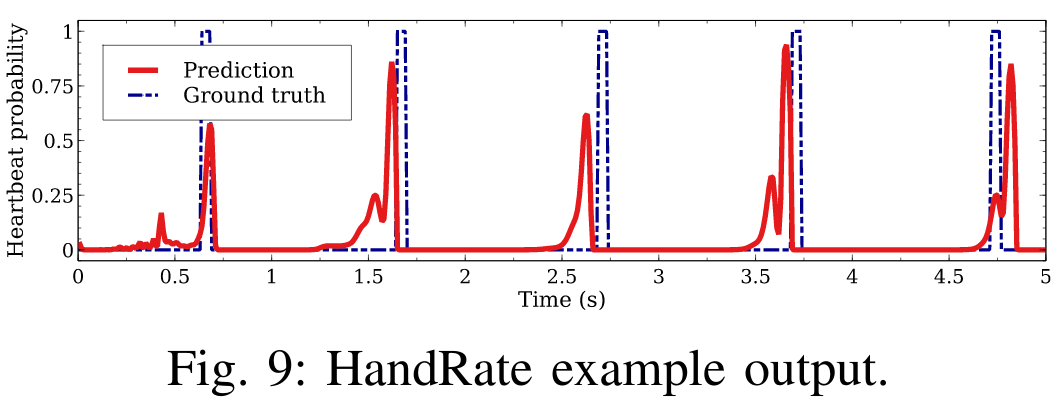 17/23
Outline
Introduction: Context, Existing approaches and Questions
Hand-BCG: Feasability Study
HandRate: Our System
Performance Evaluation
Conclusion
18/23
Evaluation: Setup
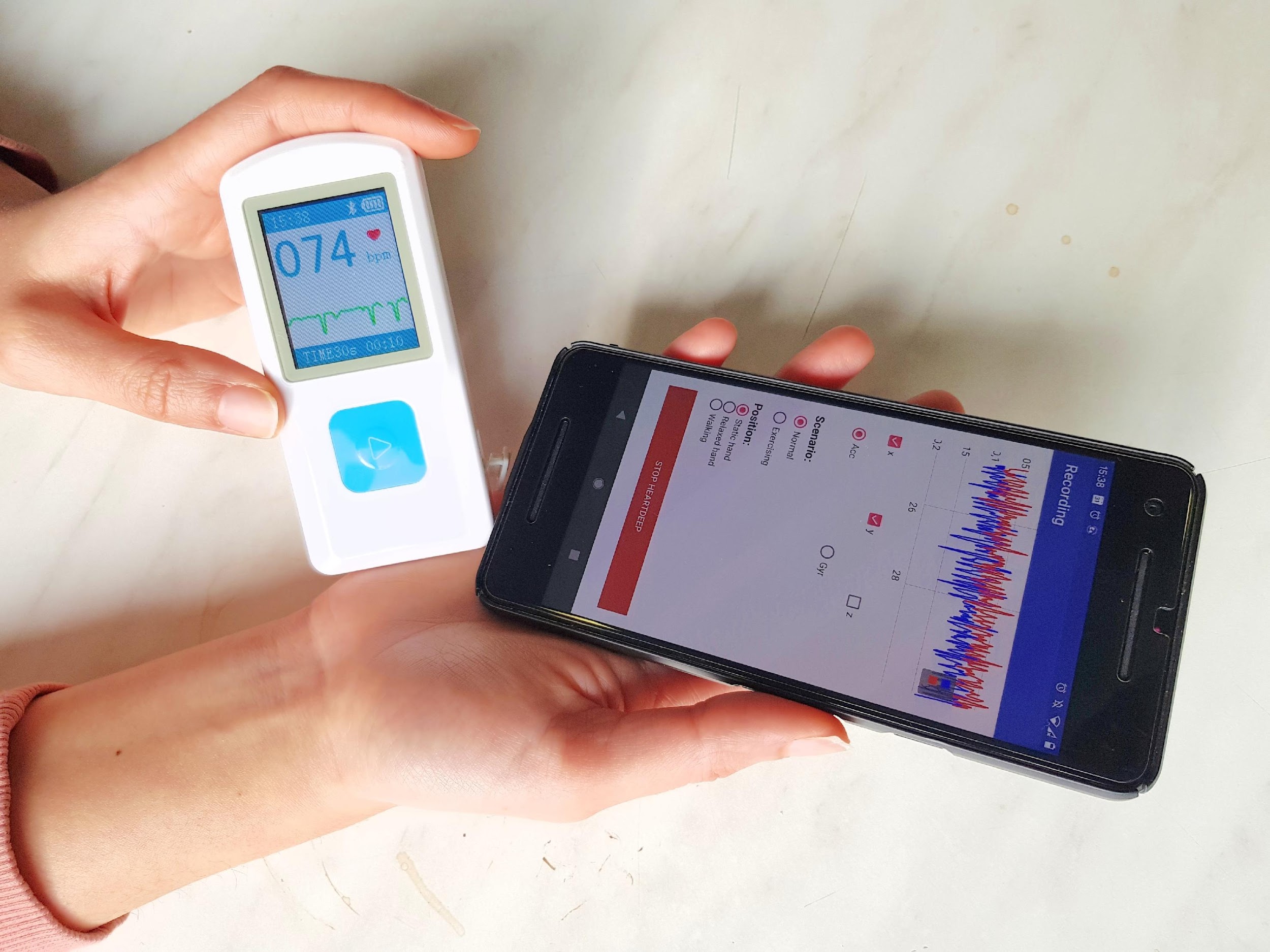 The data:
18 participants, 10+ sessions per person
Fairly varied dataset: covers the range of 54 - 106 bpm

Two versions of HandRate:
general model (HandRate-g)
personalized model (HandRate-p)
Comparison with:
FFT-based: search for the most active freq. in the FFT spectrum
Xcorr-based: cross-correlation between the signal and a template, and taking the peaks
CWT-based: Downsampling of the scalogram and selection of peaks
Other systems (SCG, PPG, special sensors)
19/23
Evaluation: Results
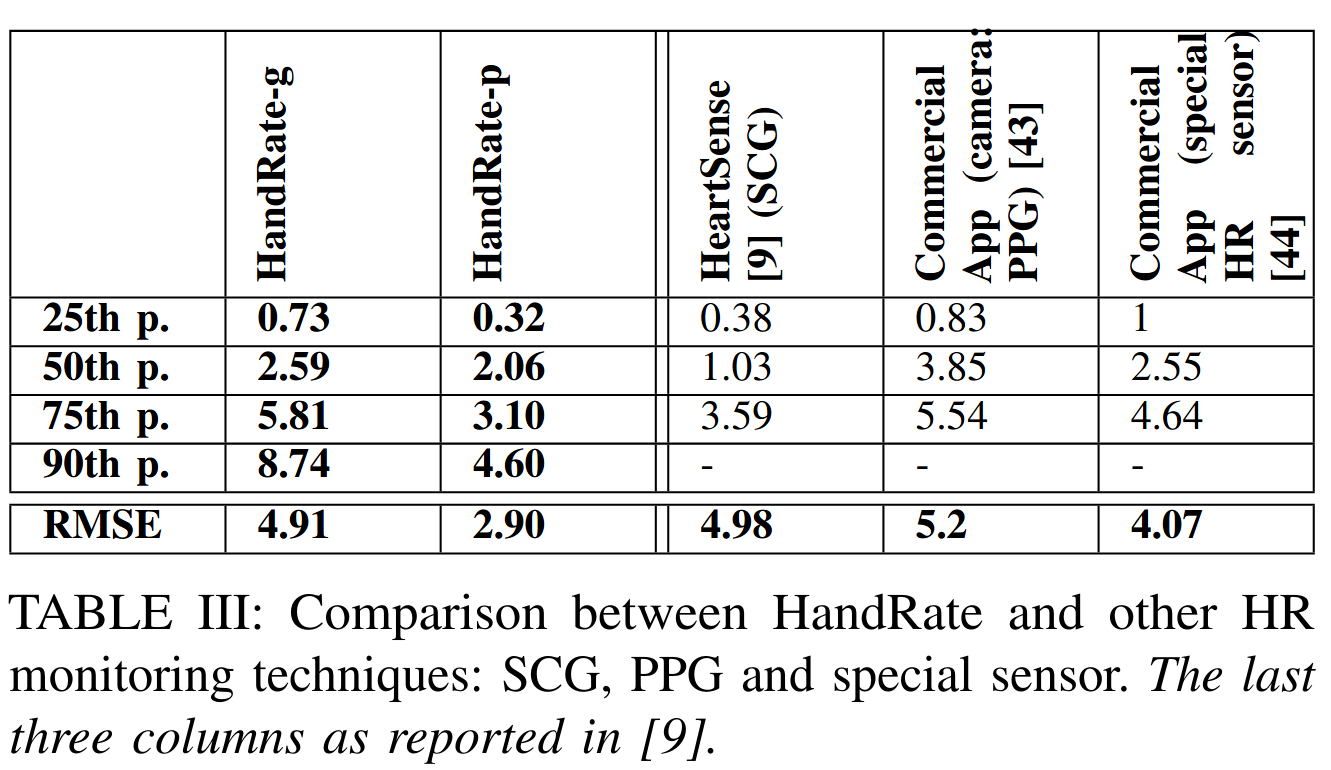 HandRate performs better (median of 2.9 bpm)And HandRate-p even more (median of 2 bpm)
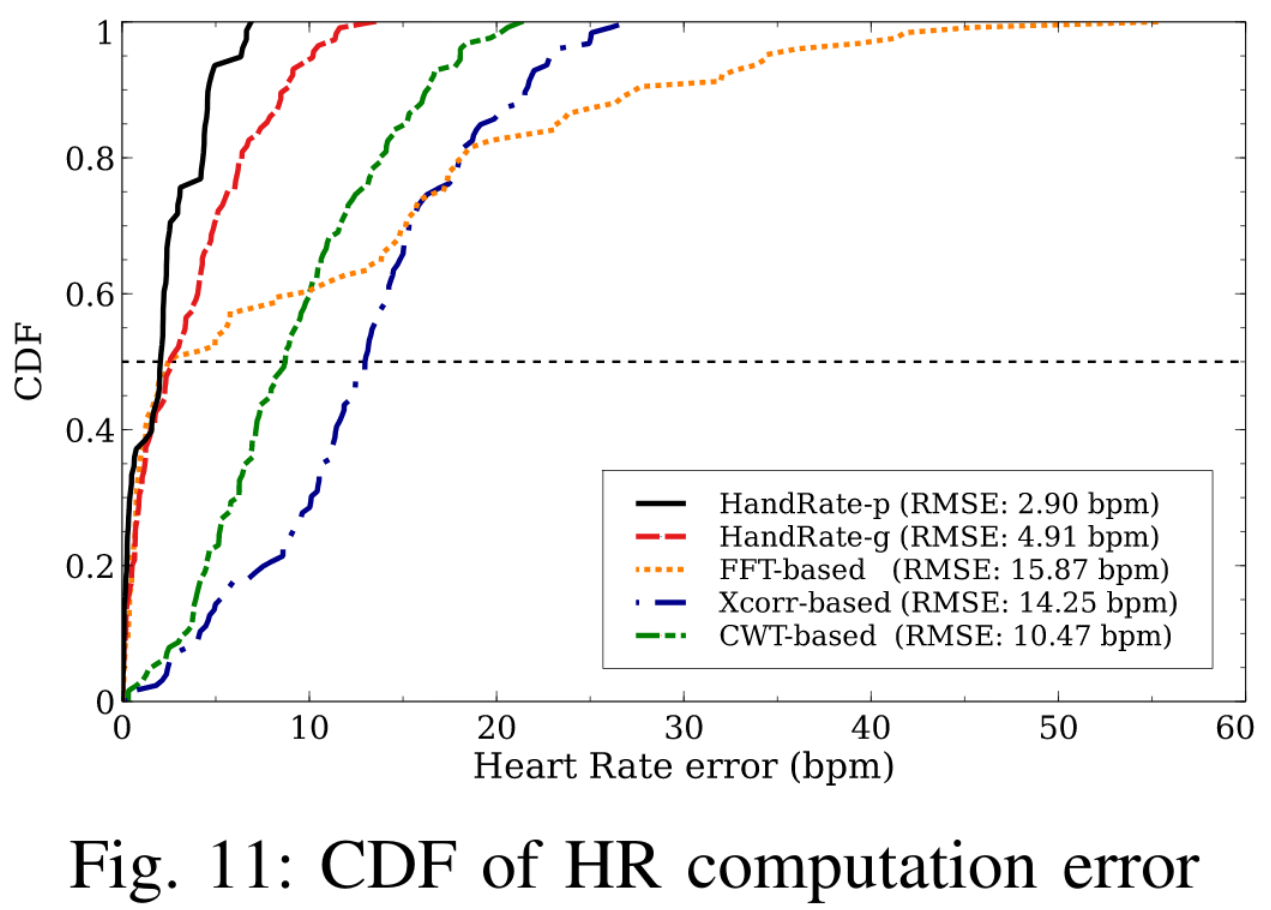 HandRate achieves results comparable to techniques that require special sensors and/or active participation
FFT-based
20/23
Evaluation: Results
HandRate(-g) performs well in different experimental conditions











And runs in real time (~200ms of processing time every 2 seconds)
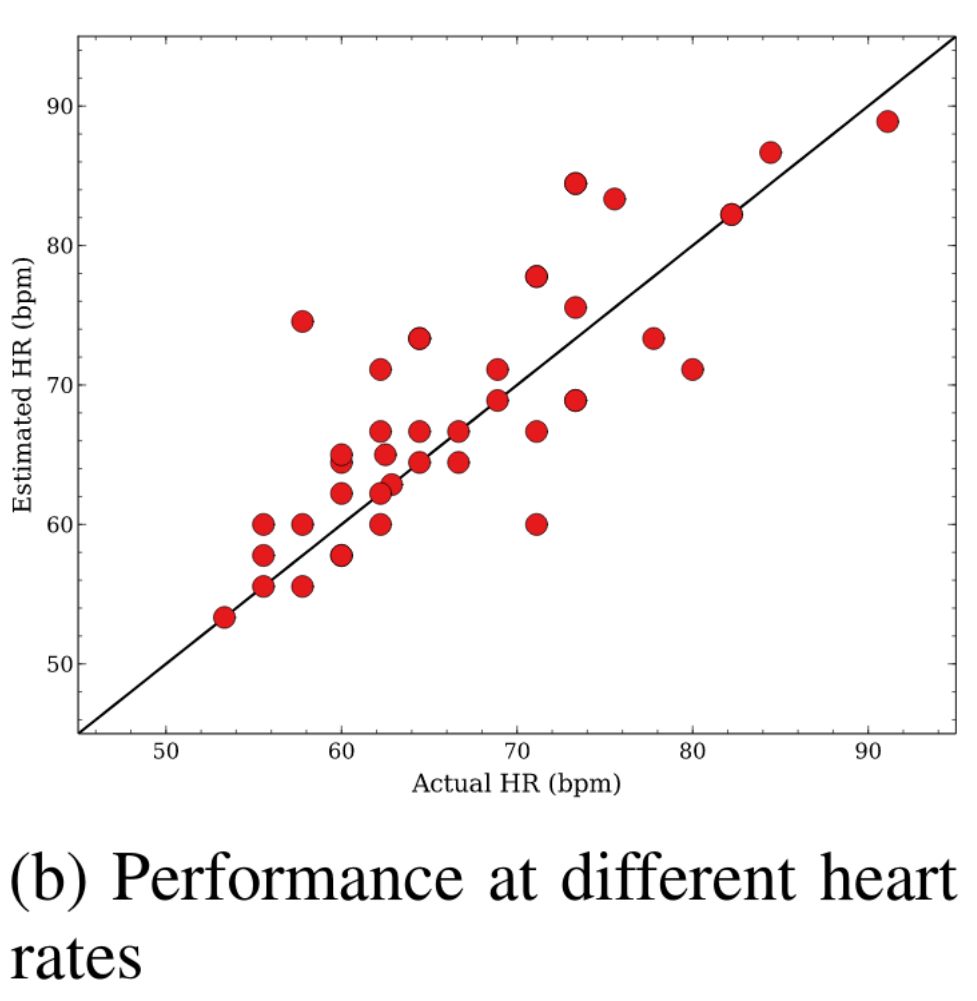 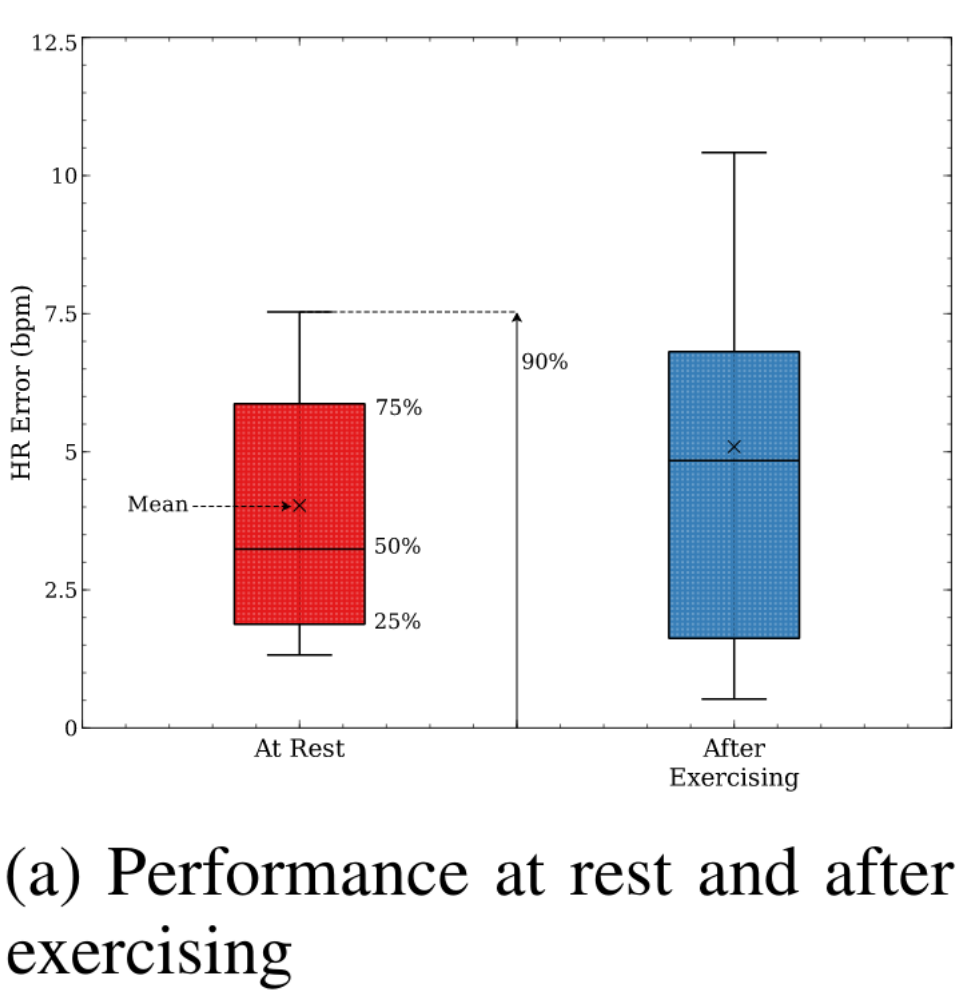 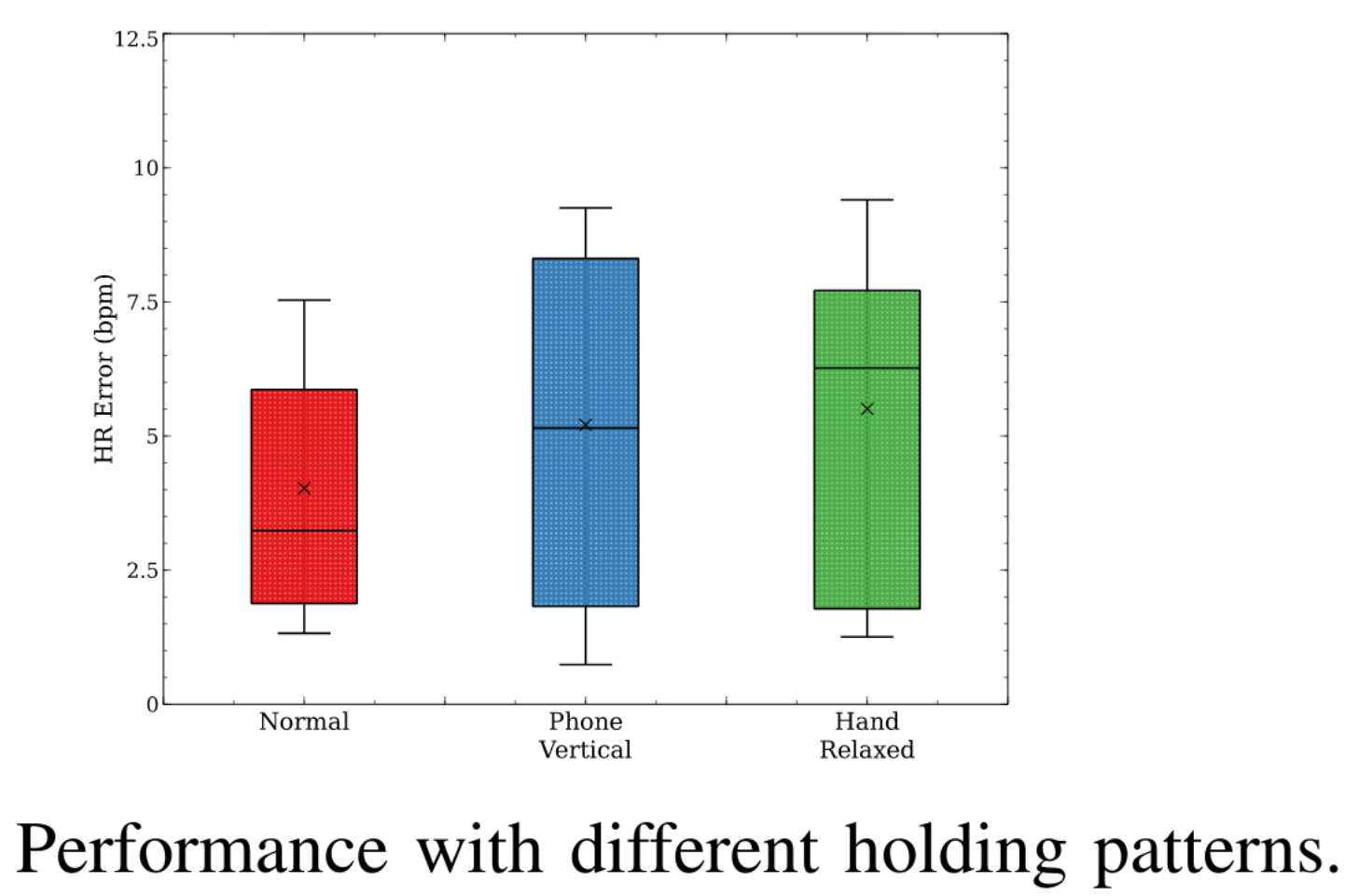 21/23
Outline
Introduction: Context, Existing approaches and Questions
Hand-BCG: Feasability Study
HandRate: Our System
Performance Evaluation
Conclusion
22/23
Conclusion
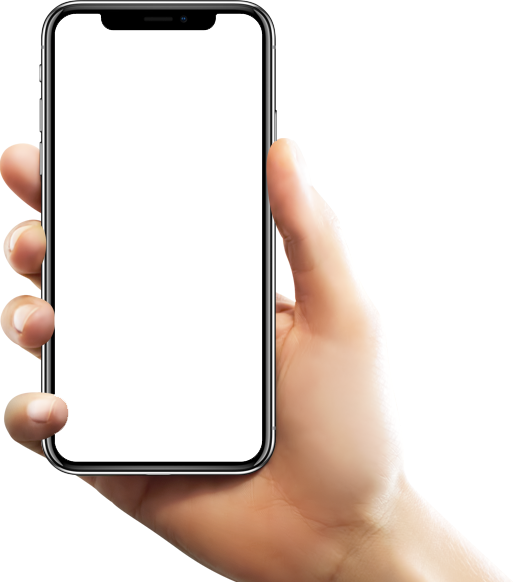 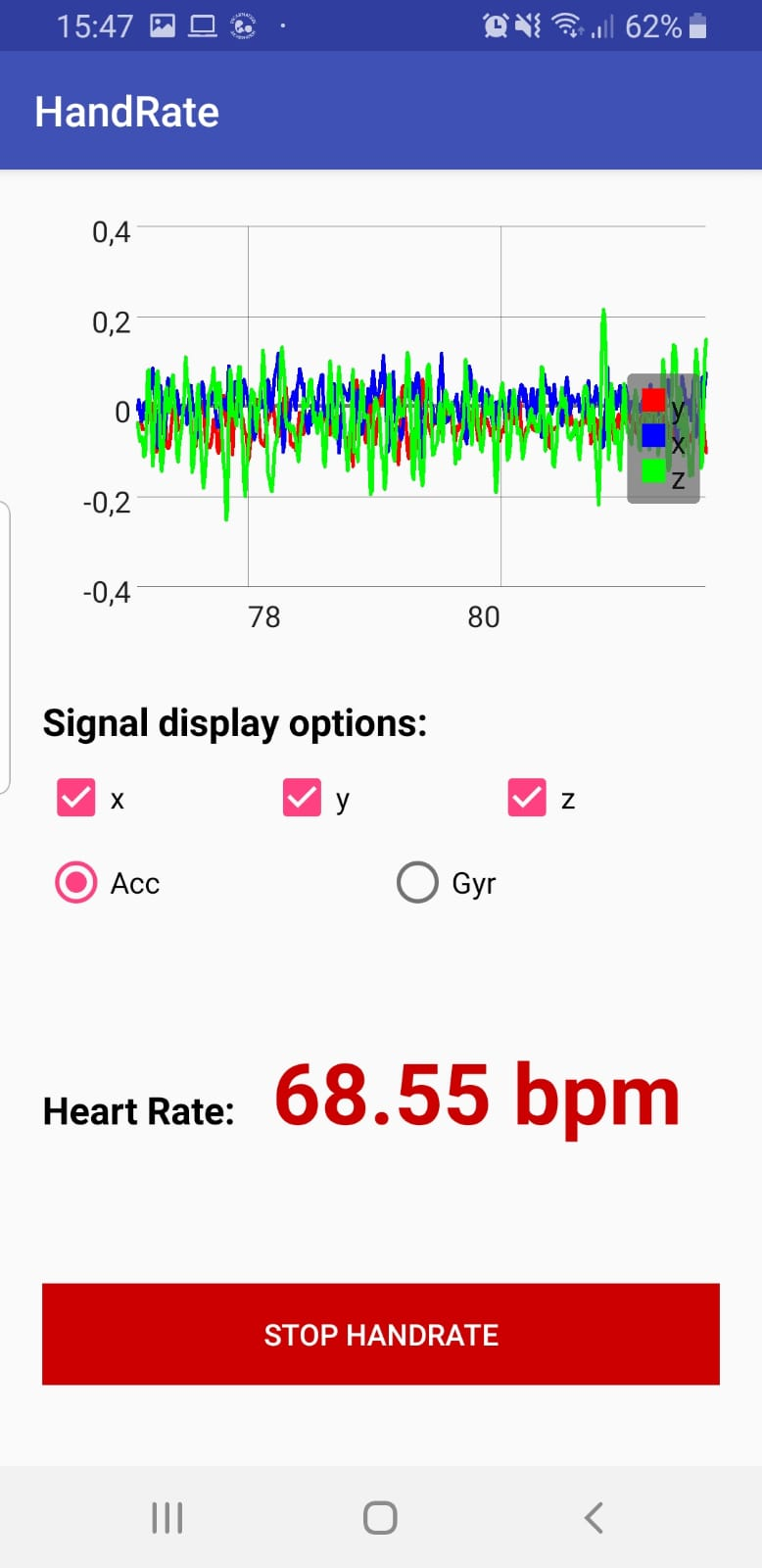 Heart rate monitoring system with a phone in hand
Feasibility study
Design of a system to perform this task
Performance evaluation - Error comparable to other techniques and performs well under different experimental conditions

Future work
More diverse data collection and evaluation (large period of time in daily life, phone models, non-healthy subjects)
23/23
Thank you for your attention.
And for your questions :)